Tuesdays at 6:00 pmThursdays at 12:00 pmon ZOOM
1
Office of Family EngagementJaime Alicea, SuperintendentApril 28, 2020Rachel Fleming, Administrative Aide
2
Family Engagement Facilitators
Mary Lisa Wade
Selina Lazarus
Luberta Crouch
Nina Vergara
[Speaker Notes: Introduce OFE members present. 
Give instructions for the Beliefs survey]
Family Engagement Facilitators
Mary Lisa Wade
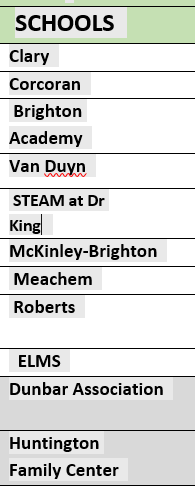 315-380-8759
[Speaker Notes: Introduce OFE members present. 
Give instructions for the Beliefs survey]
Family Engagement Facilitators
Selina Lazarus
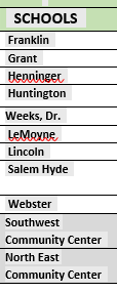 315-372-2380
[Speaker Notes: Introduce OFE members present. 
Give instructions for the Beliefs survey]
Family Engagement Facilitators
Luberta Crouch
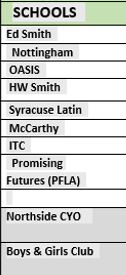 315-350-6920
[Speaker Notes: Introduce OFE members present. 
Give instructions for the Beliefs survey]
Family Engagement Facilitators
Nina Vergara
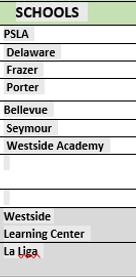 315-372-2886
[Speaker Notes: Introduce OFE members present. 
Give instructions for the Beliefs survey]
PROGRAM AIDESATTENDANCE ASSISTANTSSOCIAL WORK ASSISTANTS
OFE @ SCHOOLS
Bellevue/Porter				Suad Amer				Samer@scsd.us
PSLA							Lul Hassan				Lhassan@scsd.us
Webster/Lemoyne			Lisa Seaton				Lseaton@scsd.us
Salem Hyde / Huntington		Melissa Hidek			Mhidek@scsd.us
Meachem / Van Duyn 		Khaliah Major			Kmajor@scsd.us
Grant						Tavon Goddard			Tgoddard@scsd.us
Seymour						Essence Cooper			Ecooper@scsd.us
Ed Smith						Emily Hart-Gorman 		EHart-Gorman@scsd.us
Oasis/ PFLA					Harmony Johnson		Hjohnson@scsd.us
HW Smith					Malaysia Cole			Mcole@scsd.us
Clary							Lucas Encarnacion		LEncarnacionIrizarry@scsd.us
[Speaker Notes: I’m going to show you a video of what is possible when we encourage our children and allow them to explore the world around them.]
OFE @ SCHOOLS
Tyra Briggs
Steve Alleyne
Syracuse STEM at Blodgett
Brighton Academy Middle School
Lincoln Midle School
STEAM at Dr. King Elementary School
Delaware Primary School
Frazer PK-8
Henninger High School
Dr. Weeks Elementary School
Henninger High School
Nottingham High School
Corcoran High School
PSLA
[Speaker Notes: I’m going to show you a video of what is possible when we encourage our children and allow them to explore the world around them.]
Join us on FaceBook at @scsdparentuniversity and at @SCSDFamilyEngagement
11
LEARNING WITH WCNY
12
How Can I Get My Questions Answered or Share a positive comment?
13
SURVEY CALLS ARE BEING MADE… NOW
14
MEAL PROVISION & COMMUNITY OPTIONS
NON-SCSD OPPORTUNITY
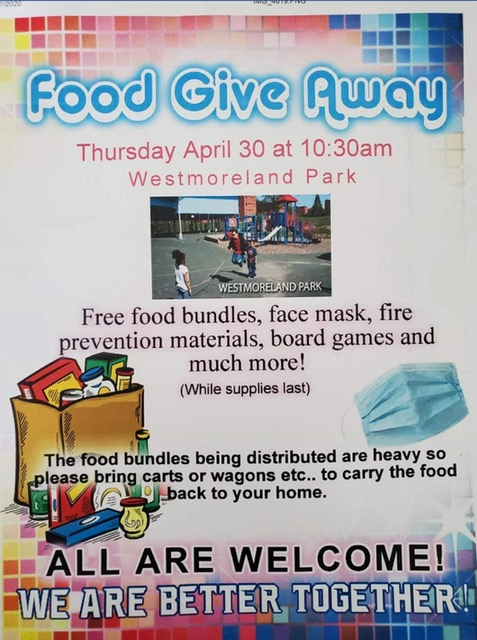 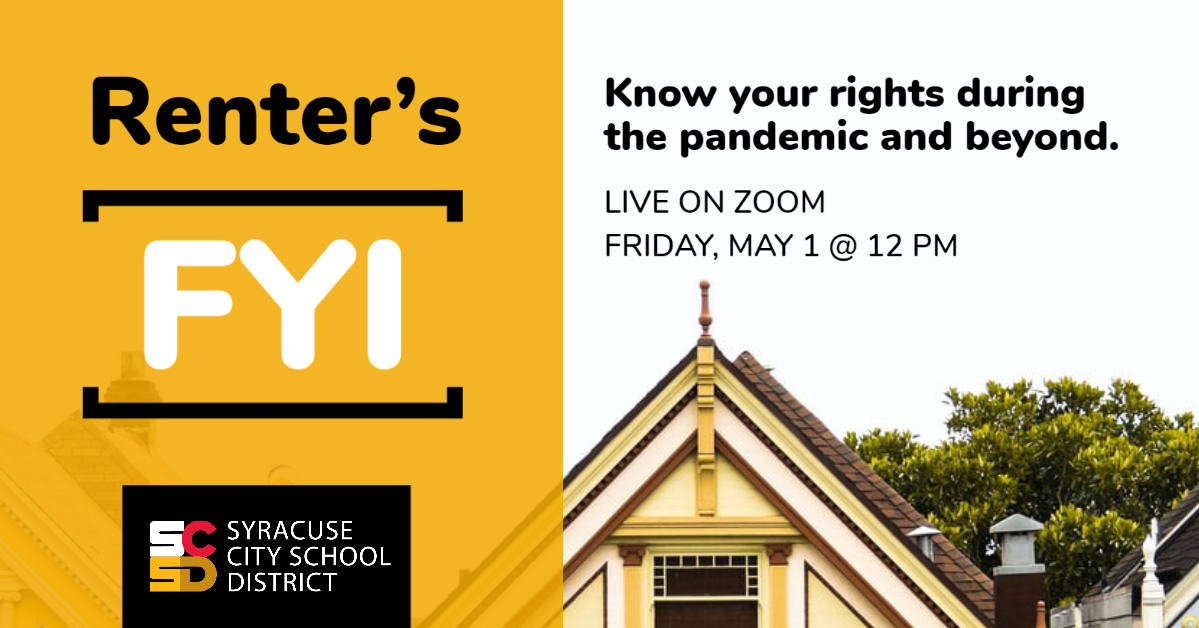 Coming Up Next onFriday at 12:00 pm
16
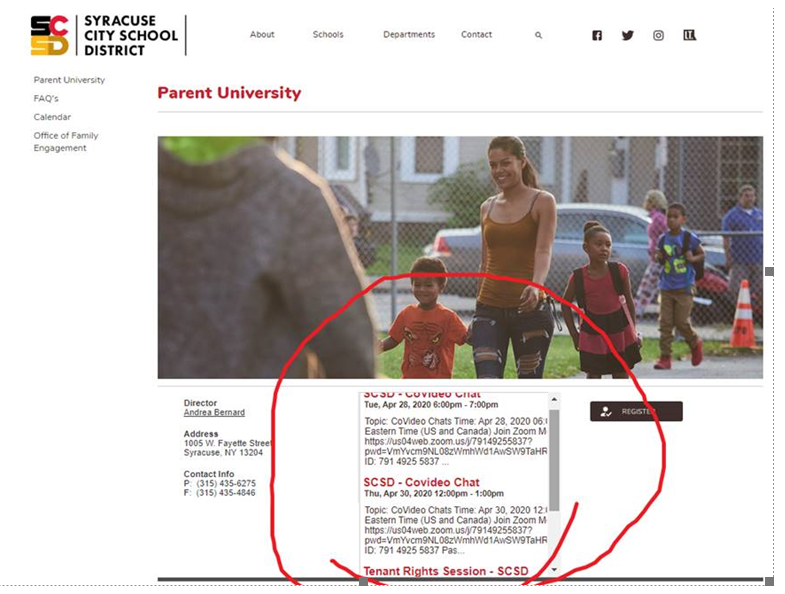 FUTURE TOPICS:
4th Quarter Grading Explained
How to Engage Children Academically
Mental Health during the Pandemic and Beyond
CANVAS – What is it and How can I Help My Child?
SUGGESTIONS??????
[Speaker Notes: Think of engagement this way]
WE CAN GET THROUGH THIS TOGETHER!
THANK YOU FOR JOINING US! HOPE TO SEE YOU AGAIN!
QUESTIONS?
If schools were to open in May, would you send your child(ren) to school? Why, or why not?
Following this ‘shut-in’, do you think your interactions with your child’s school will be different? What about your involvement – is there anything you would change?
Have you noticed anything new about your child’s learning style (what works, what doesn’t etc)?
Have you used the WCNY programming?
19